Урок русского языка в 3 классе
Тема 
"Имя прилагательное"
Авторы-составители: Чепур С.В..
2017 год 
г. Гаврилов - Ям
Тематический блок
Как устроен наш язык
Тема 
"Имя прилагательное"
План работы над частью речи
Грамматическое значение
На какие вопросы отвечает
Морфологические признаки
Каким членом предложения является
какой?  какая?  какое?  какие?  чей?                    чья?                     чьё?
брат (какой?) старший
на двор (какой?) боярский
против терема (какого?) девичьего
брат (какой?) средний
у крыльца (какого?) красного
дочь (чья?) купеческая
брат (какой?) младший
в болото (какое?) грязное
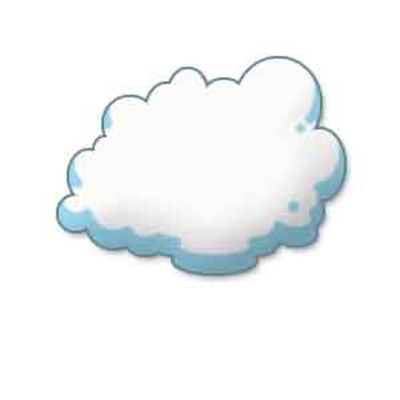 вкус
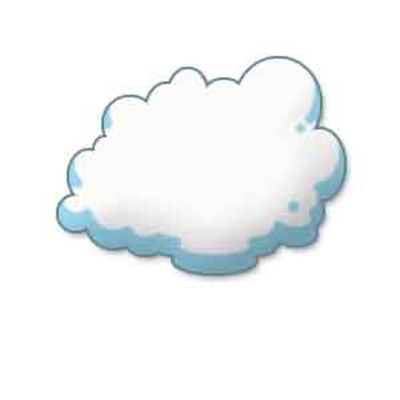 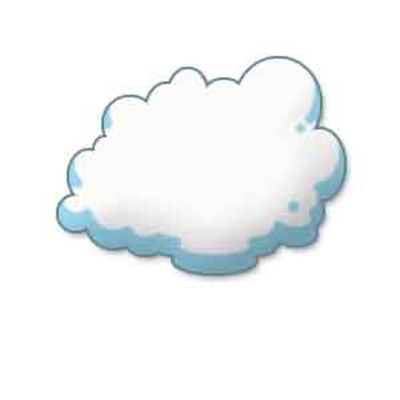 возраст
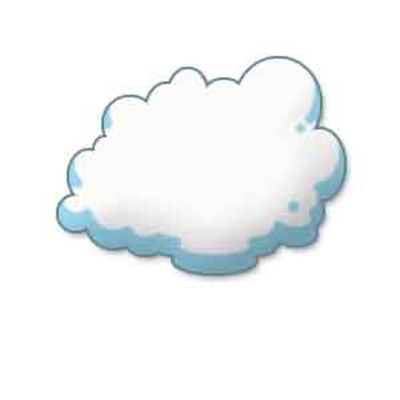 старшая
сестра
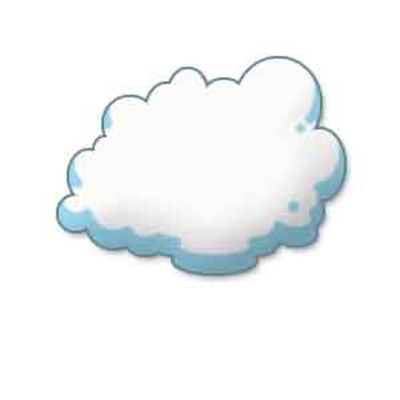 кислый
лимон
время
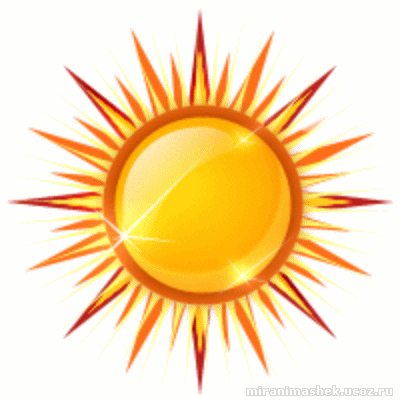 вечерний
поезд
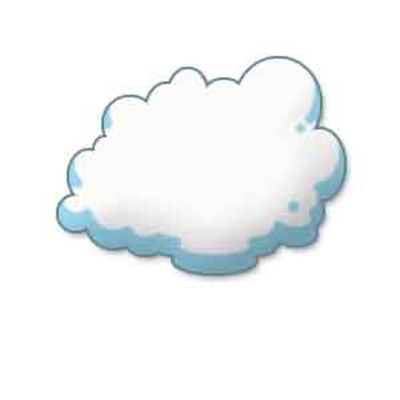 форма
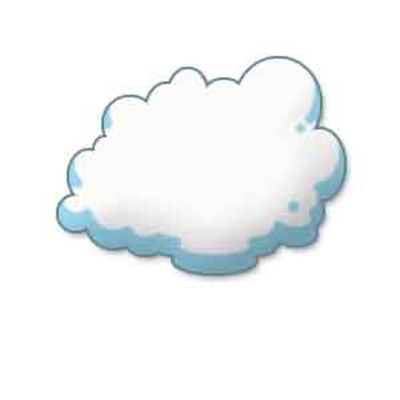 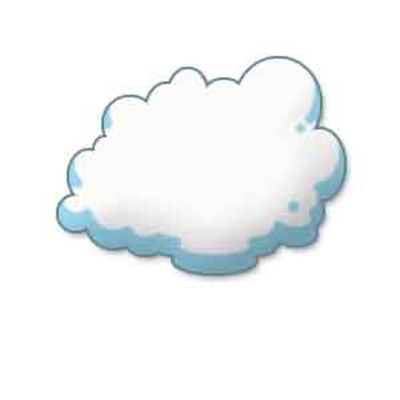 Признаки
мамин
платок
овальное
зеркало
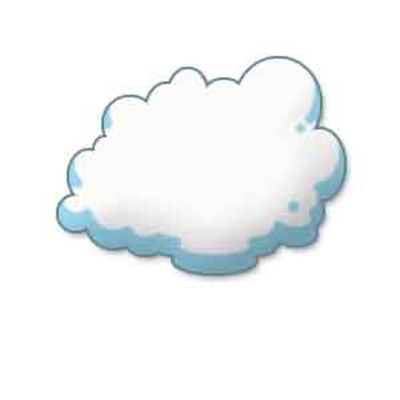 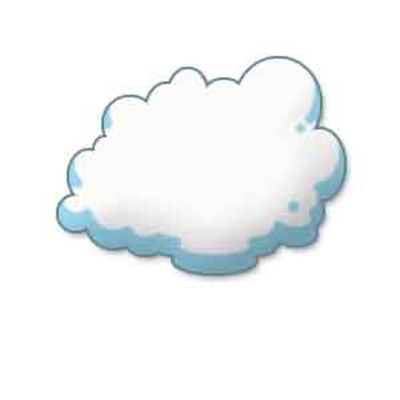 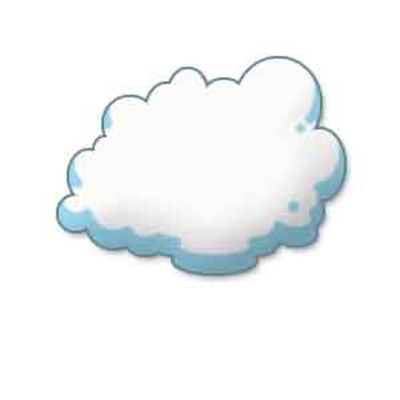 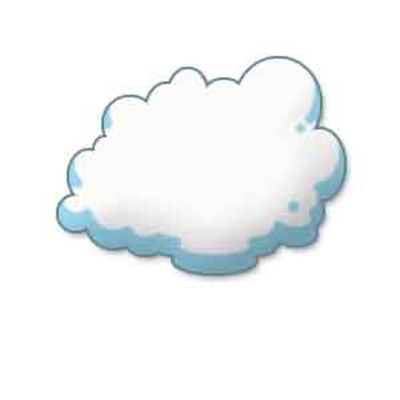 цвет
стеклянная
ваза
принадлежность
кому-либо
жёлтый
карандаш
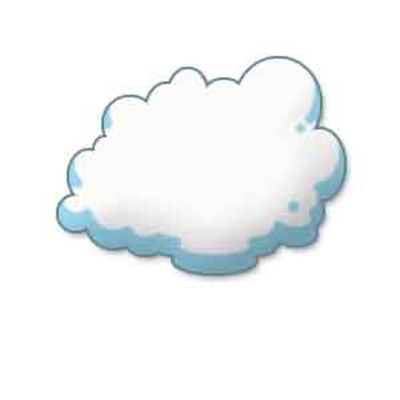 материал
Проверь себя
цвет                       размер            материал
  белый                    большой            хрустальный
  жёлтый                  длинный           каменный
                                  узкий                  кожаный
          время                                 принадлежность
          осенний                              бабушкин
          майский                              мамин
          утренний                            заячий
овальный
кривой
квадратный          
круглый
форма
План работы над частью речи
Грамматическое значение
На какие вопросы отвечает
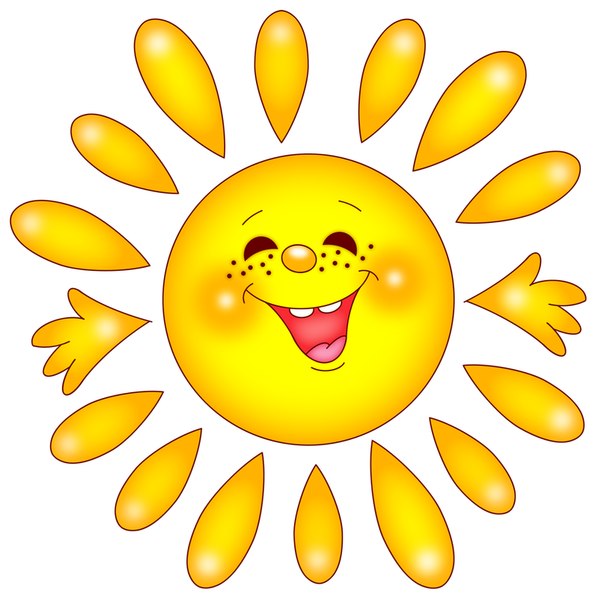 Спасибо за урок!